Hyvinvointialueen nuorisovaltuuston seminaari 11.11.2023
Koonti seminaarista ja työpajan tuloksista
10.30 aamukahvit
10.45 tervetuloa!
puheenjohtaja Vida Amoah & varapuheenjohtaja Tejwant Singh
11.00 toimialajohtajan tervehdys
toimialajohtaja Hanna Mikkonen
11.30 lounas
12.30 työpaja: vaikuttaminen Vantaan ja Keravan hyvinvointialueella
Nuva ry:n alueellisen osallisuuden asiantuntija Milla Lamminsivu
hallinnon asiantuntija Henna Salosyrjä
14.00 kahvitauko
14.45 päivän purku
15.00 päivällinen
17.00 päivä loppuu
Mitä on tehty ja missä on onnistuttu?
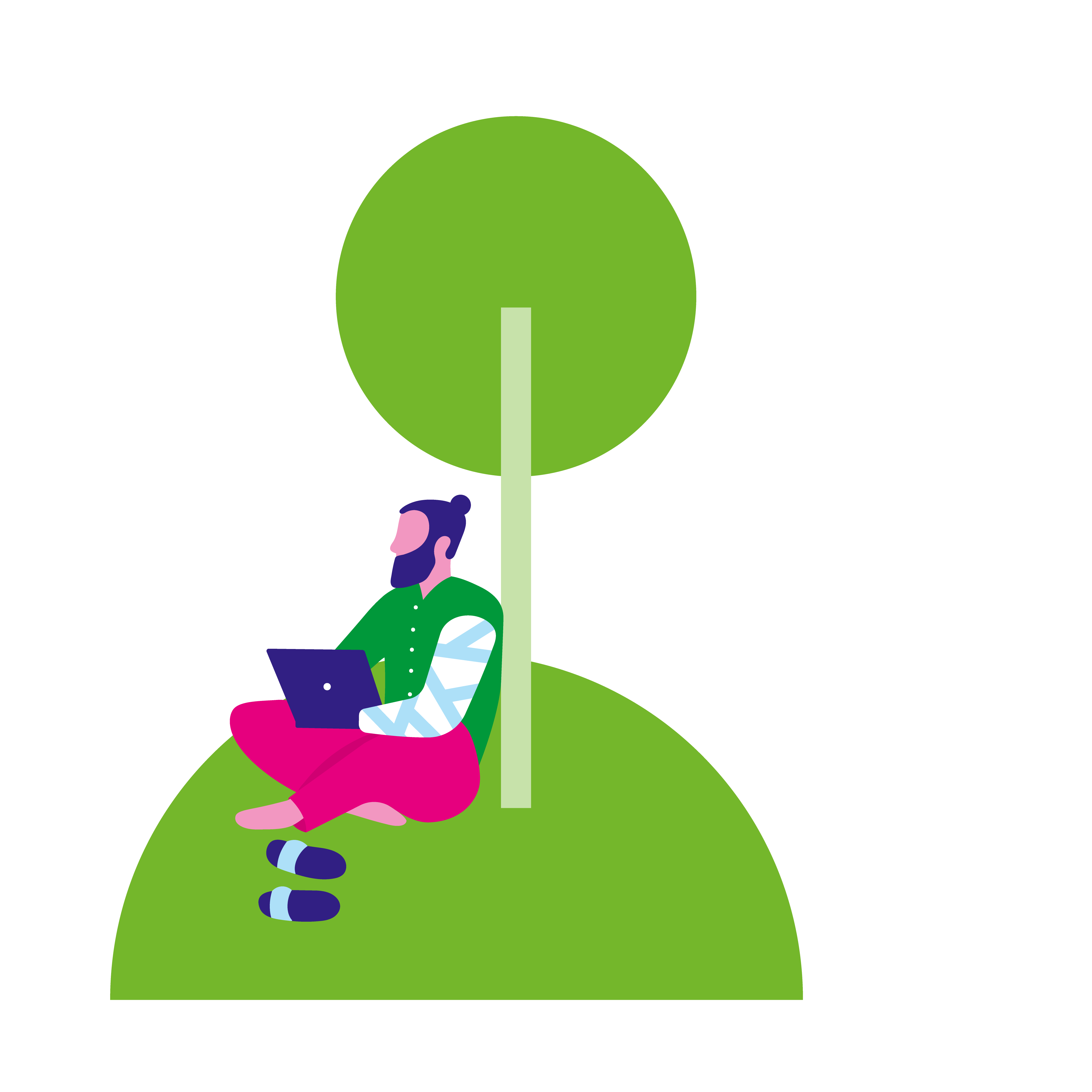 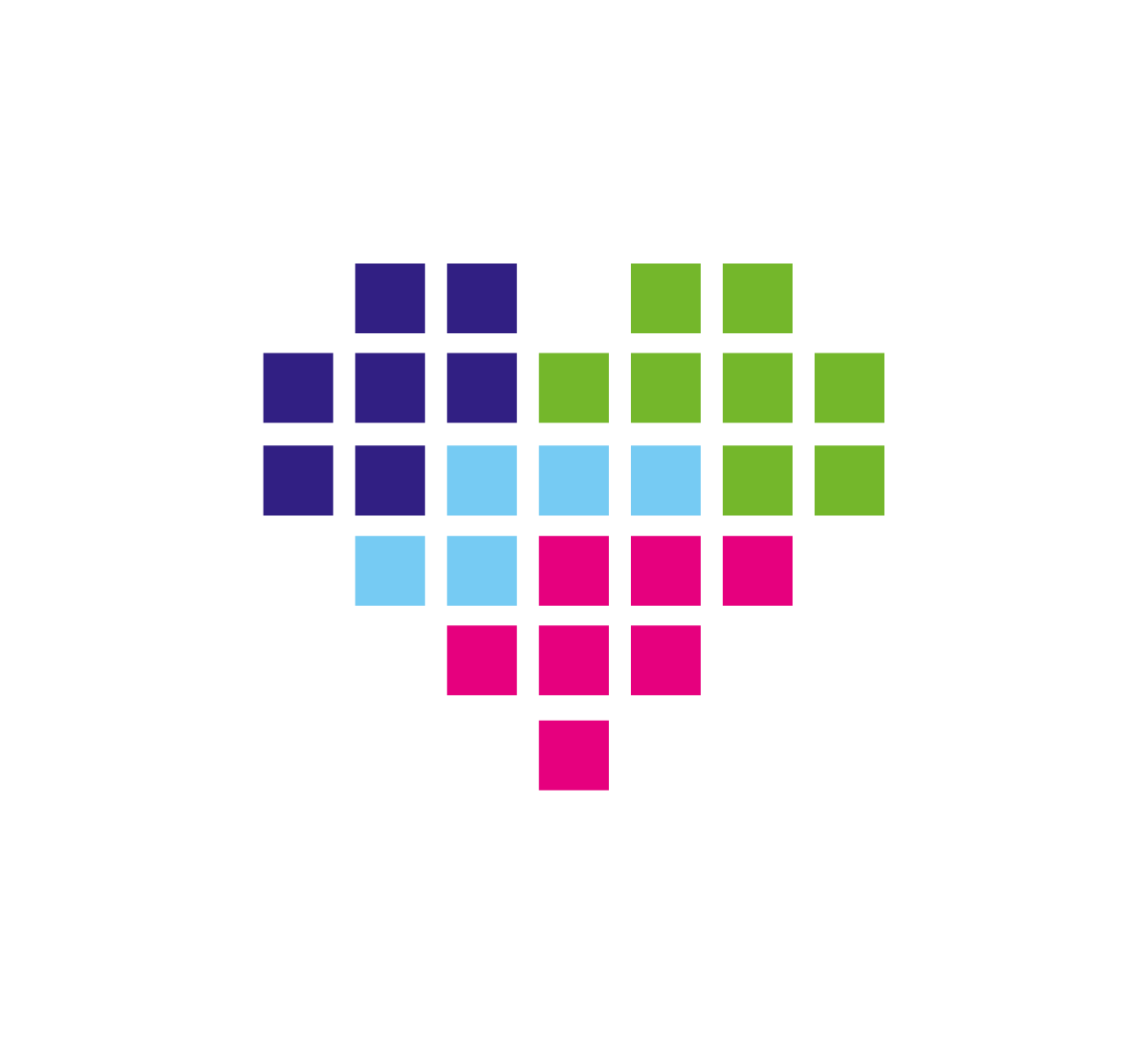 Mitä haasteita toiminnassa on ollut?
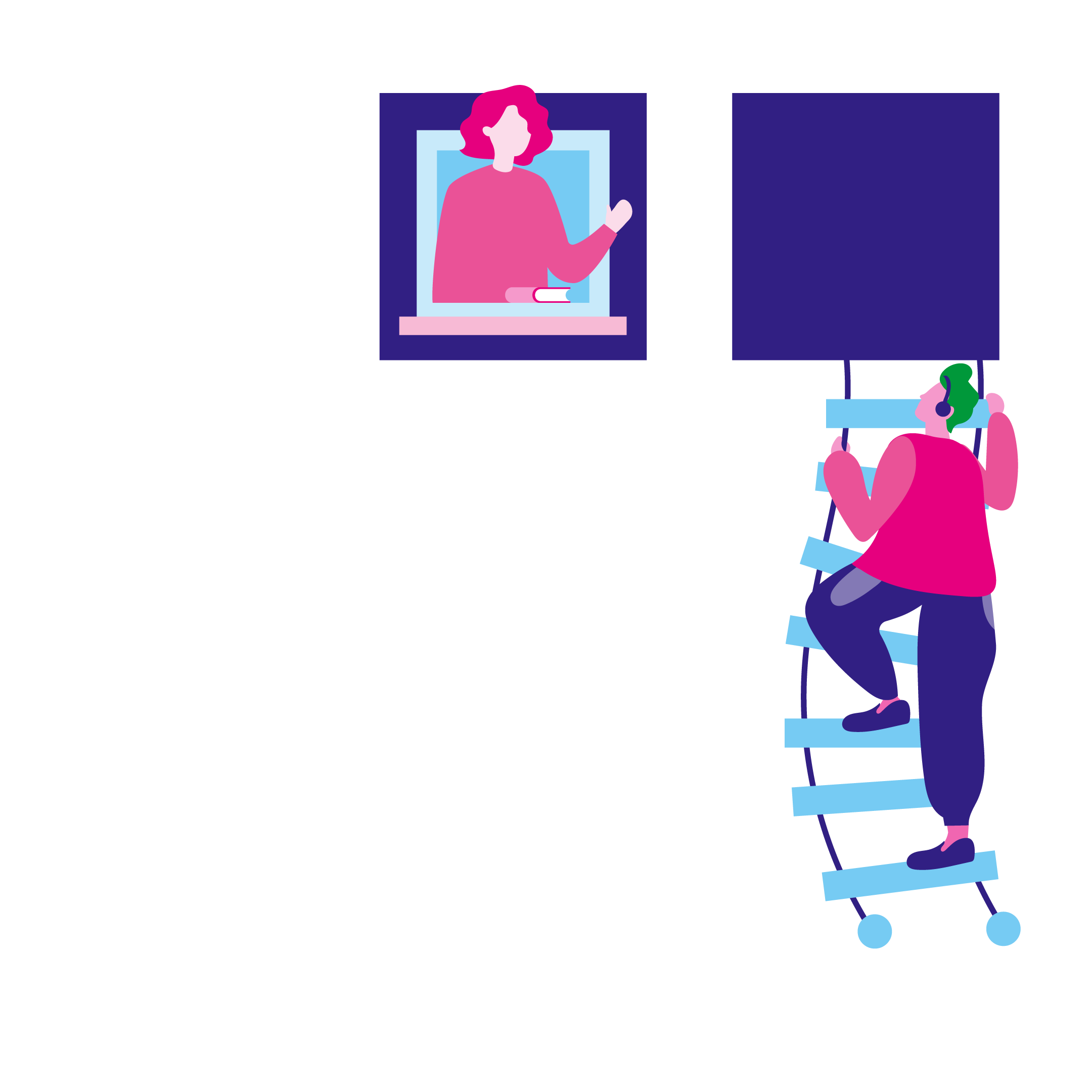 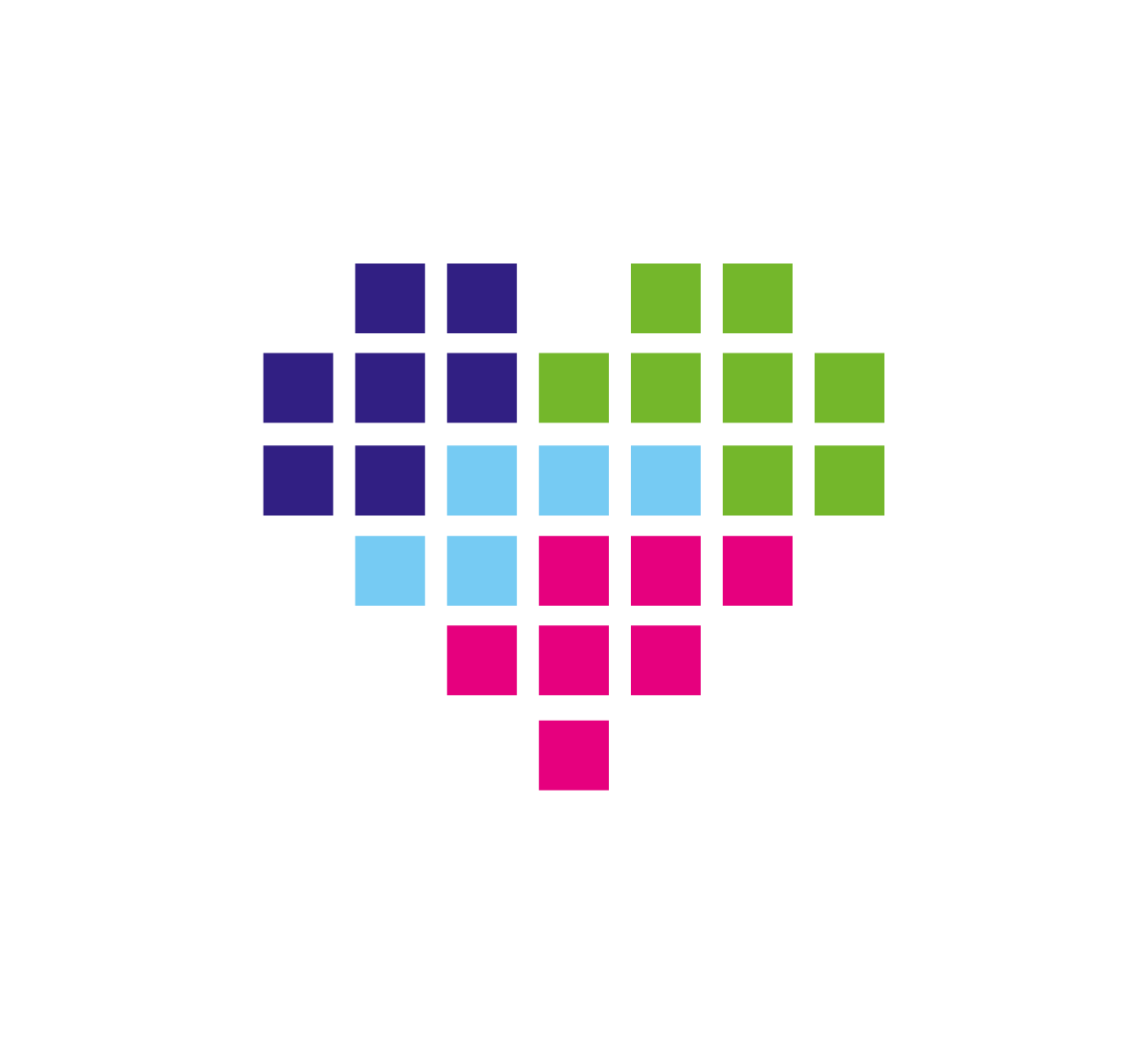 Missä voitaisiin kehittyä ja mitä tekisimme?
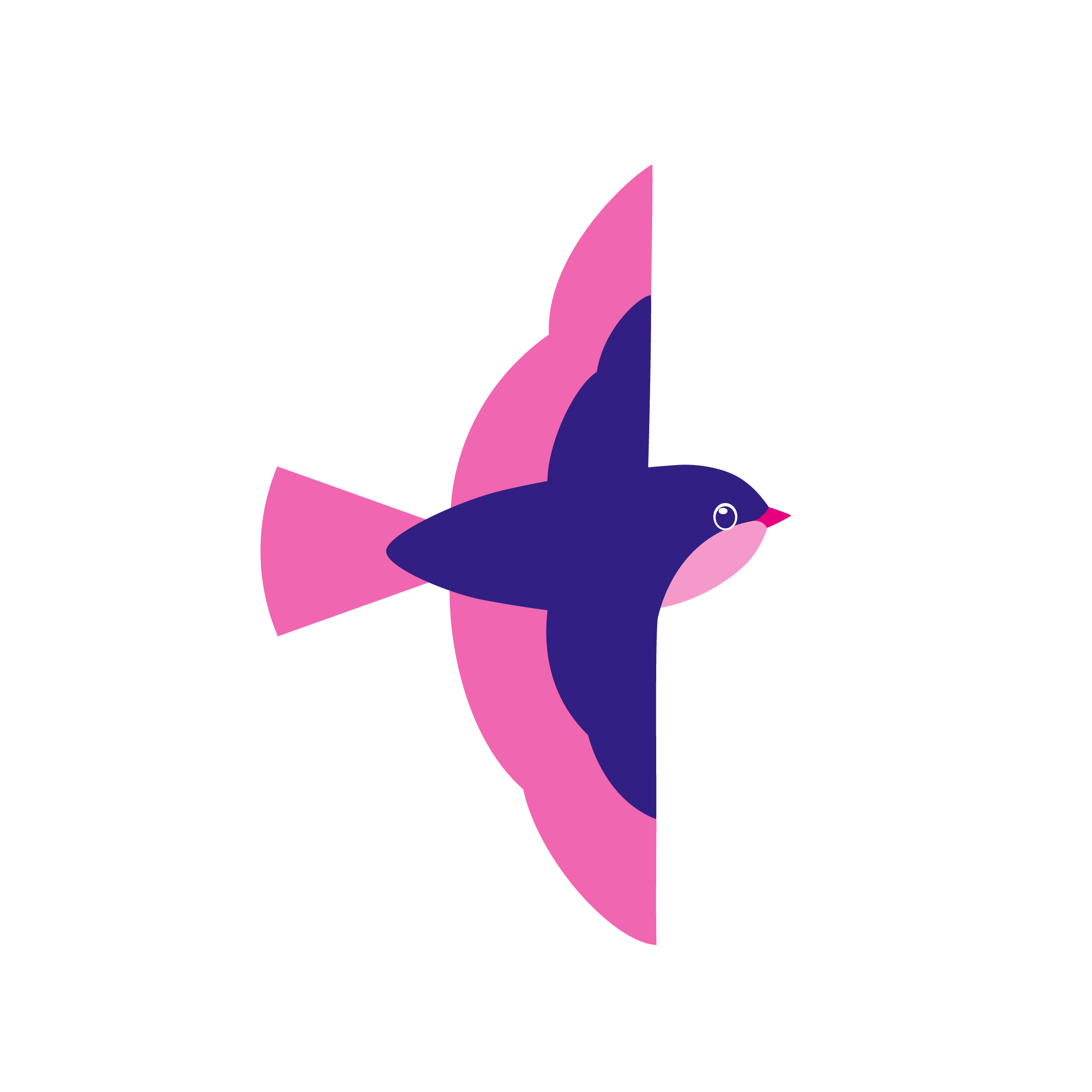 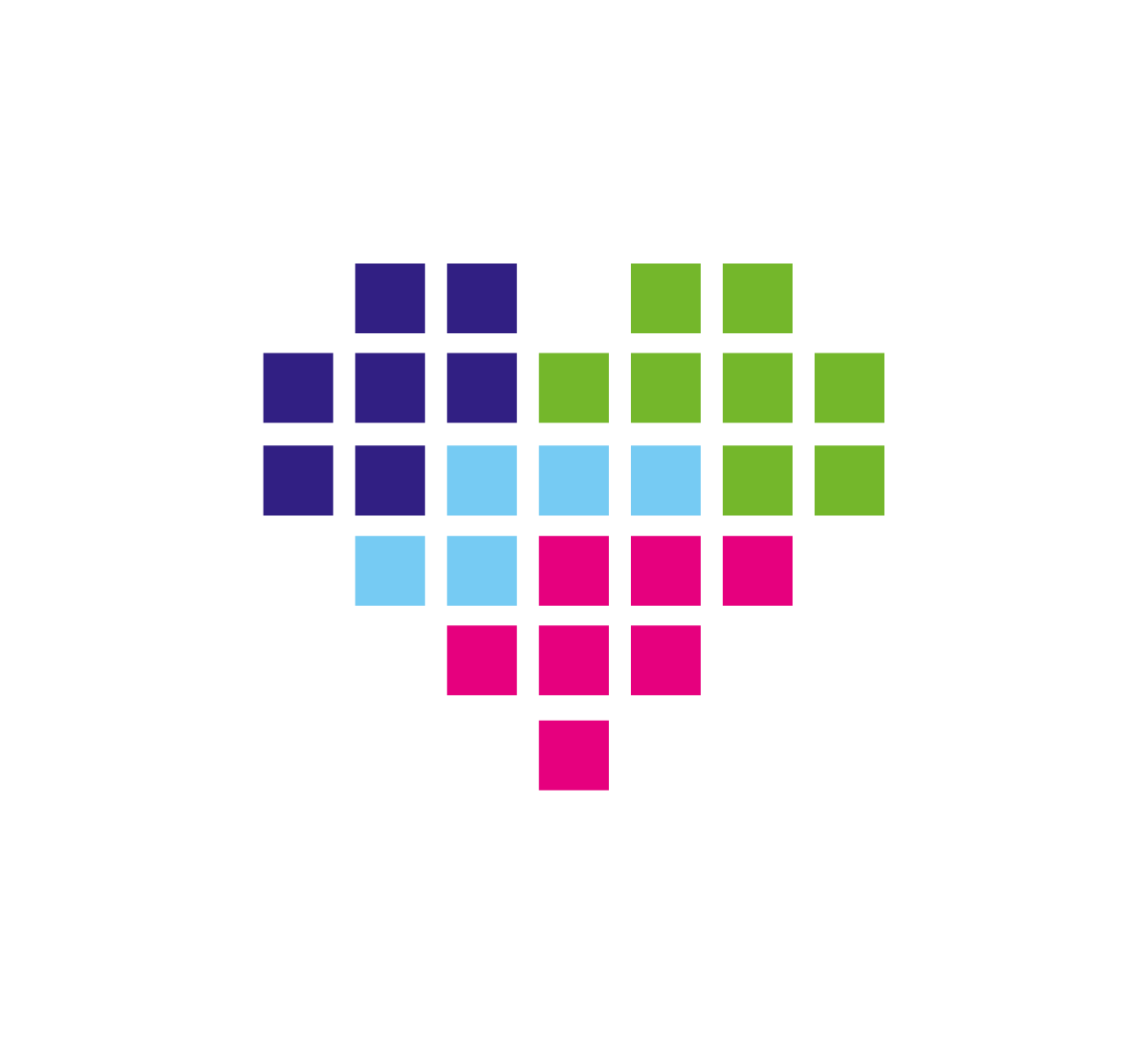 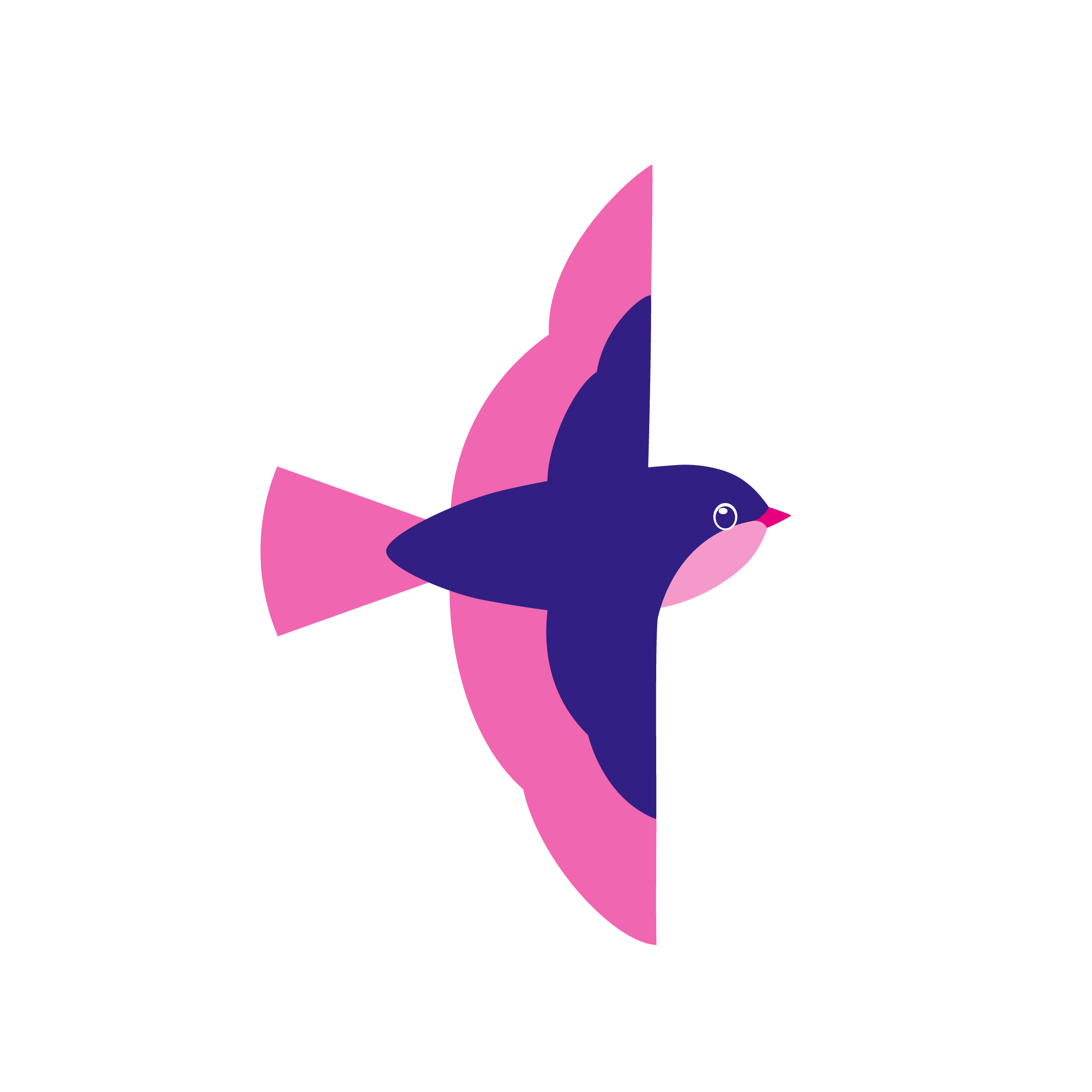 Työpajan tuotokset:Nuorten hyvinvointiin ja osallisuuteen liittyviä haasteita/ongelmia Vantaan ja Keravan hyvinvointialueella
Nuorten hyvinvointiin liittyvät haasteet
Mielenterveyden haasteet
Mielenterveyspalveluiden riittämättömyys 
Koulu-uupumus 
Syrjäytyminen ja pahoinvointi 
Asunnottomien vantaalaisten nuorten määrän nousu
Ajanvarauksen haasteet (esim. ehkäisyneuvoloiden vaihteet toimivat huonoina aikoina ja vain parina päivänä)
Ajanvaraus ei palvele nuorten tarpeita
Työpajan tuotokset:Nuorten hyvinvointiin ja osallisuuteen liittyviä haasteita/ongelmia Vantaan ja Keravan hyvinvointialueella
Nuorten osallisuuteen liittyvät haasteet
Hallinnon ymmärtämisen vaikeus 
Äänestysaktiivisuus Vantaan ja Keravan kaupunkien nuorisovaltuustovaaleissa (vaikuttaa alnuun)
Kiinnostus osallisuuteen (äänestysaktiivisuus, osallistuva budjetointi, työryhmät)
Alnu ei tavoita kaikkia nuoria